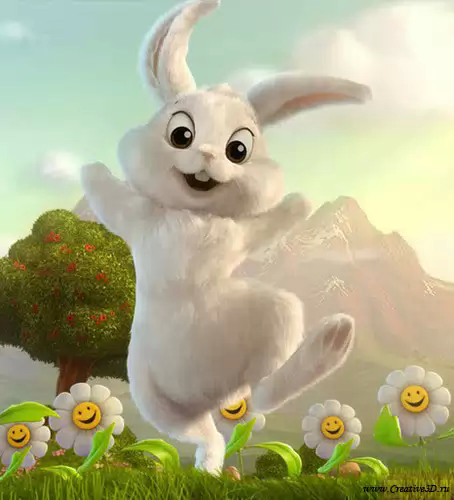 Подари улыбку миру!
Числа от 1 до 20
1…3…5…7…9…

11…13…15…17…19…
ласточка
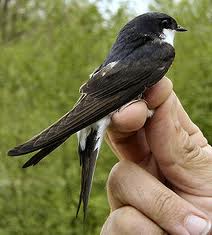 курица
кукушка
сорока
ворона
голубь
воробей
ДОБРЫЙ
ЗЛОЙ
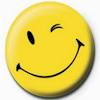 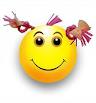 Чаще  улыбайся, а сейчас – прощайся!
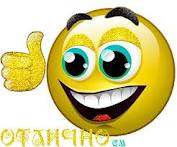